主日信息
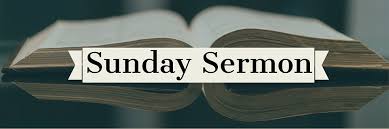 主耶稣升天之后……After Jesus is “Gone”….
Boise Chinese Christian Church 
7/9/2023
【使徒行传 Acts 1:6-11】
6 他们聚集的时候，问耶稣说：“主啊，你复兴以色列国就在这时候吗？” 
Therefore, when they had come together, they asked Him, saying, “Lord, will You at this time restore the kingdom to Israel?”
7 耶稣对他们说：“父凭着自己的权柄所定的时候、日期，不是你们可以知道的。
And He said to them, “It is not for you to know times or seasons which the Father has put in His own authority.
【使徒行传 Acts 1:6-11】
8 但圣灵降临在你们身上，你们就必得着能力；并要在耶路撒冷、犹太全地和撒玛利亚，直到地极，作我的见证。” But you shall receive power when the Holy Spirit has come upon you; and you shall be witnesses to Me in Jerusalem, and in all Judea and Samaria, and to the end of the earth.”
9 说了这话，他们正看的时候，祂就被取上升。有一朵云彩把祂接去，便看不见祂了。Now when He had spoken these things, while they watched, He was taken up, and a cloud received Him out of their sight.
【使徒行传 Acts 1:6-11】
10 当祂往上去，他们定睛望天的时候，忽然有两个人身穿白衣，站在旁边，说：And while they looked steadfastly toward heaven as He went up, behold, two men stood by them in white apparel,
11 “加利利人哪，你们为什么站着望天呢？这离开你们被接升天的耶稣，你们见祂怎样往天上去，祂还要怎样来。”who also said, “Men of Galilee, why do you stand gazing up into heaven? This same Jesus, who was taken up from you into heaven, will so come in like manner as you saw Him go into heaven.”
【马太福音 Matthew 5:14-15】
14 你们是世上的光。城造在山上，是不能隐藏的。
“You are the light of the world. A city that is set on a hill cannot be hidden.
15 人点灯，不放在斗底下，是放在灯台上，就照亮一家的人。
Nor do they light a lamp and put it under a basket, but on a lampstand, and it gives light to all who are in the house.
【马太福音 Matthew 28:19-20】
19 所以，你们要去，使万民作我的门徒，奉父、子、圣灵的名给他们施洗（或作“给他们施洗，归于父、子、圣灵的名”）。Go therefore and make disciples of all the nations, baptizing them in the name of the Father and of the Son and of the Holy Spirit,
20 凡我所吩咐你们的，都教训他们遵守，我就常与你们同在，直到世界的末了。”teaching them to observe all things that I have commanded you; and lo, I am with you always, even to the end of the age.” Amen.
【腓立比书 Philippians 3:19】
他们的结局就是沉沦，他们的神就是自己的肚腹，他们以自己的羞辱为荣耀，专以地上的事为念。
whose end is destruction, whose god is their belly, and whose glory is in their shame—who set their mind on earthly things.

【歌罗西书3:2】
你们要思念上面的事，不要思念地上的事。
Set your mind on things above, not on things on the earth.
【希伯来书 Hebrews 11:16】
他们却羡慕一个更美的家乡，就是在天上的。所以　神被称为他们的　神，并不以为耻，因为祂已经给他们预备了一座城。
But now they desire a better, that is, a heavenly country. Therefore God is not ashamed to be called their God, for He has prepared a city for them.
【希伯来书 Hebrews 12:1-3】
1 我们既有这许多的见证人，如同云彩围着我们，就当放下各样的重担，脱去容易缠累我们的罪，存心忍耐，奔那摆在我们前头的路程，
Therefore we also, since we are surrounded by so great a cloud of witnesses, let us lay aside every weight, and the sin which so easily ensnares us, and let us run with endurance the race that is set before us,
【希伯来书 Hebrews 12:1-3】
2 仰望为我们信心创始成终的耶稣（或作“仰望那将真道创始成终的耶稣”）。祂因那摆在前面的喜乐，就轻看羞辱，忍受了十字架的苦难，便坐在　神宝座的右边。
looking unto Jesus, the author and finisher of our faith, who for the joy that was set before Him endured the cross, despising the shame, and has sat down at the right hand of the throne of God.
【希伯来书 Hebrews 12:1-3】
3 那忍受罪人这样顶撞的，你们要思想，免得疲倦灰心。
For consider Him who endured such hostility from sinners against Himself, lest you become weary and discouraged in your souls.
【约翰福音 John 14:15】
“你们若爱我，就必遵守我的命令。
“If you love Me, keep My commandments.
【使徒行传 Acts 7:51-60】
51 “你们这硬着颈项、心与耳未受割礼的人，时常抗拒圣灵；你们的祖宗怎样，你们也怎样。“You stiff-necked and uncircumcised in heart and ears! You always resist the Holy Spirit; as your fathers did, so do you.
52 哪一个先知不是你们祖宗逼迫呢？他们也把预先传说那义者要来的人杀了。如今你们又把那义者卖了、杀了。Which of the prophets did your fathers not persecute? And they killed those who foretold the coming of the Just One, of whom you now have become the betrayers and murderers,
【使徒行传 Acts 7:51-60】
53 你们受了天使所传的律法，竟不遵守。” who have received the law by the direction of angels and have not kept it.”
54 众人听见这话，就极其恼怒，向司提反咬牙切齿。When they heard these things they were cut to the heart, and they gnashed at him with their teeth.
55 但司提反被圣灵充满，定睛望天，看见　神的荣耀，又看见耶稣站在　神的右边，
But he, being full of the Holy Spirit, gazed into heaven and saw the glory of God, and Jesus standing at the right hand of God,
【使徒行传 Acts 7:51-60】
56 就说：“我看见天开了，人子站在　神的右边。” and said, “Look! I see the heavens opened and the Son of Man standing at the right hand of God!”
57 众人大声喊叫，捂着耳朵，齐心拥上前去，Then they cried out with a loud voice, stopped their ears, and ran at him with one accord;
58 把他推到城外，用石头打他。作见证的人把衣裳放在一个少年人名叫扫罗的脚前。
and they cast him out of the city and stoned him. And the witnesses laid down their clothes at the feet of a young man named Saul.
【使徒行传 Acts 7:51-60】
59 他们正用石头打的时候，司提反呼吁主说：“求主耶稣接收我的灵魂！” 
And they stoned Stephen as he was calling on God and saying, “Lord Jesus, receive my spirit.”
60 又跪下大声喊着说：“主啊，不要将这罪归于他们！”说了这话，就睡了。扫罗也喜悦他被害。
Then he knelt down and cried out with a loud voice, “Lord, do not charge them with this sin.” And when he had said this, he fell asleep.
【使徒行传 Acts 7:55-56】
55 但司提反被圣灵充满，定睛望天，看见　神的荣耀，又看见耶稣站在　神的右边，
But he, being full of the Holy Spirit, gazed into heaven and saw the glory of God, and Jesus standing at the right hand of God,
56 就说：“我看见天开了，人子站在　神的右边。” 
and said, “Look! I see the heavens opened and the Son of Man standing at the right hand of God!”
【提摩太前书 1 Timothy 1:15-17】
15 “基督耶稣降世，为要拯救罪人。”这话是可信的，是十分可佩服的。在罪人中我是个罪魁。This is a faithful saying and worthy of all acceptance, that Christ Jesus came into the world to save sinners, of whom I am chief.
16 然而我蒙了怜悯，是因耶稣基督要在我这罪魁身上显明祂一切的忍耐，给后来信祂得永生的人作榜样。However, for this reason I obtained mercy, that in me first Jesus Christ might show all longsuffering, as a pattern to those who are going to believe on Him for everlasting life.
【提摩太前书 1 Timothy 1:15-17】
17 但愿尊贵、荣耀归与那不能朽坏、不能看见、永世的君王、独一的　神，直到永永远远。阿们！
Now to the King eternal, immortal, invisible, to God who alone is wise, be honor and glory forever and ever. Amen.